-
Centre universitaire AbdelhafidBoussouf - Mila
Institu de: la science nature et la vie
Déparetement: Biotechnologie
Utilisation des microorganismes dans la biotechnologie rouge
Présenté par :
Achebi Anfel 
Sid Selma
Cherifi Bilal
Plan de travail
Introduction générale
Definition biotechnologie rouge
Applications de la biotechnologie rouge
Les micro-organismes dans la biotechnologie rouge
Innovations et avancées dans la biotechnologie rouge
Défis et risques liés à l'utilisation des micro-organismes
Conclusion
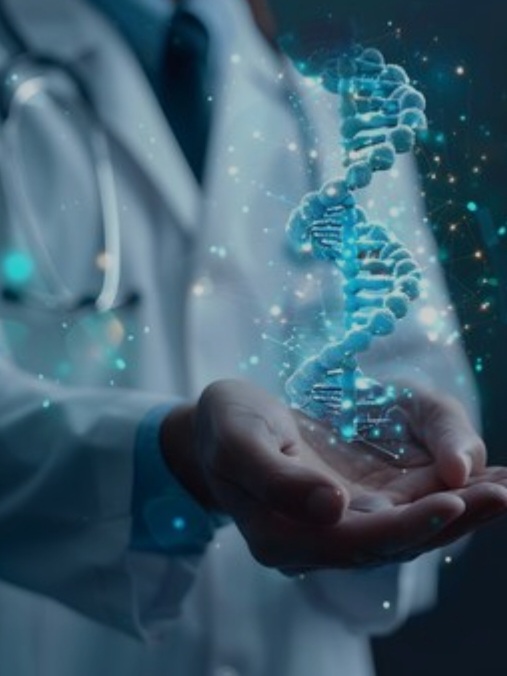 Introduction
sur les applications de santé, notamment dans l'industrie pharmaceutique. Elle inclut la production de vaccins, d'antibiotiques et le développement de médicaments et de thérapies génétiques pour traiter les maladies et améliorer la qualité de vie
01
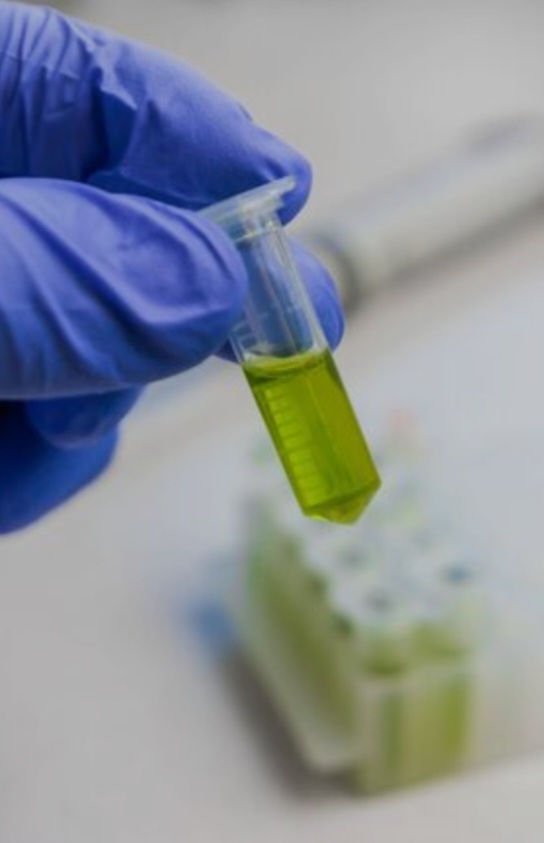 Définition
La biotechnologie rouge est une branche des sciences biologiques qui combine biologie et ingénierie pour développer des solutions innovantes en santé et médecine. Elle sert à produire des médicaments, développer des thérapies géniques et améliorer le diagnostic médical. Son objectif est d'améliorer la qualité de vie et de révolutionner la médecine grâce aux avancées génétiques et technologiques.
Production de médicaments : Utilisation de micro-organismes génétiquement modifiés pour produire des substances actives, comme l'insuline pour traiter le diabète, ou des anticorps monoclonaux pour le traitement de cancers.
Thérapie génique :
 Techniques permettant de traiter ou de prévenir des maladies génétiques en introduisant, modifiant ou réparant des gènes à l'intérieur des cellules humaines.
Vaccins : 
Développement de vaccins recombinants, comme ceux contre le cancer ou les maladies infectieuses, en utilisant des techniques biotechnologiques pour produire des antigènes spécifiques.
Les applications de la biotechnologie rouge
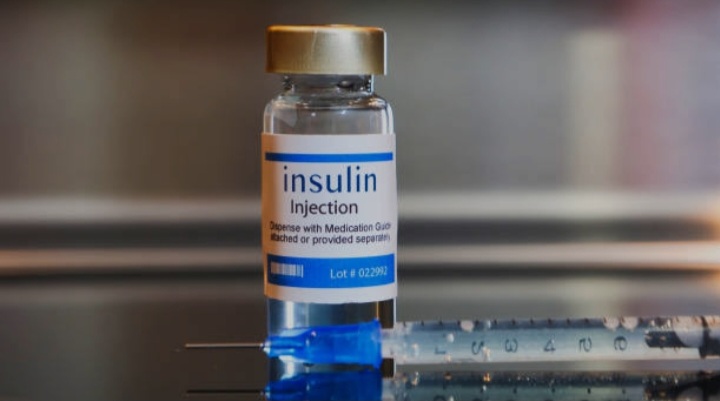 Diagnostic médical :
 Les biotechnologies rouges permettent également la mise au point de tests diagnostiques plus précis, comme les tests PCR pour la détection des infections, ou les biomarqueurs pour des maladies comme le cancer.
Biofabrication de protéines thérapeutiques :
 Par exemple, la production d'hormones, de facteurs de croissance ou d'enzymes utilisées dans des traitements médicaux spécifiques.
Médecine régénérative : Applications visant à réparer ou remplacer des tissus et des organes endommagés à l'aide de cellules souches et de biotechnologies avancées.
Les applications de la biotechnologie rouge
Les micro-organismes dans la biotechnologie rouge
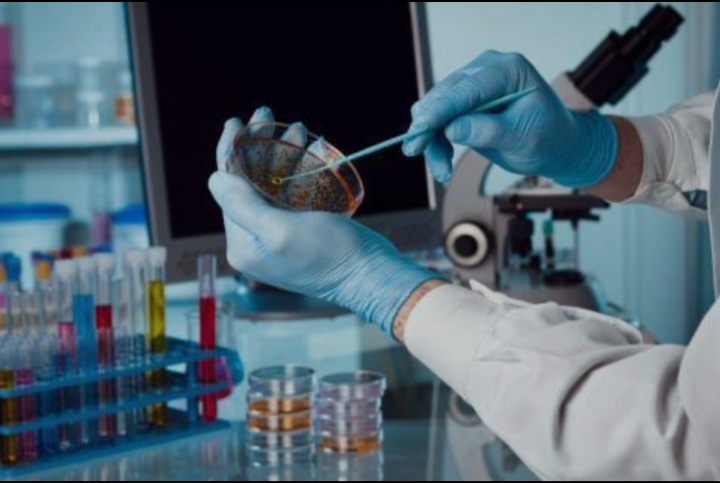 Les micro-organismes jouent un rôle crucial dans la biotechnologie rouge, qui se concentre sur les applications médicales et pharmaceutiques. Ils sont utilisés pour produire des médicaments, des vaccins, des thérapies géniques et pour améliorer les diagnostics médicaux. Voici une présentation détaillée de leur utilisation, avec des exemples :
Exemple : Insuline humaine
Saccharomyces cerevisiae, une levure, est utilisée pour produire de l'insuline humaine. Avant l'utilisation de la biotechnologie, l'insuline était extraite de pancréas d'animaux, mais avec l'ingénierie génétique, les chercheurs ont inséré le gène humain responsable de la production d'insuline dans la levure. Cette méthode permet de produire de l'insuline de manière plus éthique et à un coût bien plus faible.
Exemple : Vaccins recombinants
Des micro-organismes comme (E. coli) sont utilisés pour produire des antigènes, qui sont des composants d'un vaccin. Par exemple, le vaccin contre l'hépatite B utilise une protéine de surface du virus de l'hépatite B, produite par E. coli génétiquement modifié, pour stimuler la réponse immunitaire sans risquer une infection réelle.
1/ Production des médicaments et de vaccins
Exemple : Pénicilline
La pénicilline, l'un des premiers antibiotiques découverts, est produite à partir du champignon Penicillium notatum. Ce micro-organisme produit naturellement la pénicilline, un composé qui tue ou inhibe la croissance des bactéries, et il a révolutionné le traitement des infections bactériennes.
Exemple : Streptomycine
La streptomycine, un antibiotique utilisé pour traiter la tuberculose, est produite par la bactérie Streptomyces griseus. Ce micro-organisme est une source importante d'antibiotiques naturels, qui sont ensuite isolés et utilisés dans la médecine moderne.
2/ Production d’antibiotiques et d’agents antimicrobiens
Production d'hormones et d'enzymes thérapeutiques
Des micro-organismes comme Escherichia coli sont modifiés génétiquement pour produire des protéines humaines, comme l'hormone de croissance humaine ou des enzymes utilisées dans le traitement de maladies métaboliques. Par exemple, l'enzymothérapie est utilisée pour traiter les patients atteints de la maladie de Gaucher, une maladie génétique rare. L'enzyme défectueuse dans ces patients peut être produite à grande échelle par des bactéries génétiquement modifiées.
Exemple : Thérapie génique
Les micro-organismes sont également utilisés pour transporter des gènes thérapeutiques dans les cellules humaines. Par exemple, des virus modifiés génétiquement (non pathogènes) sont utilisés comme vecteurs pour insérer des gènes correctifs dans les cellules des patients atteints de maladies génétiques, comme la fibrose cystique.
3/ Thérapie génitiques et génie génitique
Test de détection rapide du VIH
Les micro-organismes génétiquement modifiés, comme certaines souches d'E. coli, peuvent être utilisés dans des tests diagnostiques pour détecter la présence d'anticorps contre des virus comme le VIH. Ces micro-organismes sont capables de produire des protéines virales spécifiques qui réagissent avec les anticorps dans les échantillons de sang, permettant un diagnostic rapide.
Tests de grossesse
Des tests de grossesse modernes utilisent des anticorps produits par des micro-organismes pour détecter l'hormone hCG (gonadotrophine chorionique humaine) dans les urines. Ces anticorps sont créés par des bactéries ou des levures qui ont été génétiquement modifiées pour reconnaître spécifiquement cette hormone.
4/ Diagnostique médical
Production de vitamines et d'acides aminés
Des bactéries et des levures sont utilisées pour produire des vitamines essentielles, telles que la vitamine B12, (bacillus). et des acides aminés comme la  glutamine. Ces substances sont souvent utilisées dans les compléments alimentaires et les médicaments.( Escherichia coli, )
Production d'enzymes
Les micro-organismes sont utilisés pour produire des enzymes qui sont ensuite utilisées dans des traitements médicaux, comme la lactase, utilisée pour traiter l'intolérance au lactose, ou encore des enzymes digestives utilisées dans la gestion des troubles digestifs.
5/ Bioproduction et fermentation
Insuline
Sterptomycin
Vaccine
Pénicilline
Innovations et avancées de la biotechnologie rouge
Les innovations récentes en biotechnologie incluent
la thérapie génique, permettant de traiter des maladies génétiques en modifiant le génome des patients. 
Les vaccins à ARN messager, comme ceux contre le COVID-19, ont révolutionné la médecine préventive. 
Le système CRISPR-Cas9 permet de modifier l'ADN avec une précision sans précédent, offrant des perspectives pour traiter des maladies génétiques. 
Les thérapies cellulaires, telles que les traitements CAR-T, utilisent des cellules du patient pour combattre le cancer. 
 La bioproduction d'anticorps et de protéines recombinantes améliore la production de médicaments.  
L’immunothérapie stimule le système immunitaire pour traiter certains cancers. 
Les microbiomes humains sont désormais étudiés pour mieux comprendre leur rôle dans la santé et les maladies.
Le bioprinting permet d'imprimer des tissus et organes artificiels.
 Les nanoparticules ciblent précisément les cellules malades pour délivrer des médicaments. 
 les organes artificiels et les implants biologiques offrent des solutions aux pénuries d'organes pour les greffes.
Défis et risques liés à l'utilisation des micro-organismes
Les Dédis
01
03
Contrôle de la croissance :
Les micro-organismes peuvent se multiplier très rapidement dans des conditions favorables, rendant leur contrôle difficile.
Coût élevé :
L'équipement et les laboratoires spécialisés sont indispensables pour les manipuler en toute sécurité.
02
04
Exigences environnementales :
Ils nécessitent des conditions spécifiques (température, humidité, pH) pour fonctionner efficacement.
Expertise scientifique :
Une connaissance approfondie est nécessaire, surtout pour traiter les espèces potentiellement dangereuses.
Les risques
01
03
Propagation des maladies :
Certains micro-organismes peuvent provoquer des infections graves s'ils échappent au contrôle.
Résistance aux antibiotiques :
Un usage abusif, notamment en agriculture, peut favoriser l'émergence de résistances aux antibiotiques.
02
04
Interactions imprévues :
L'introduction d'un nouveau micro-organisme dans un écosystème peut entraîner des déséquilibres environnementaux.
Pollution environnementale :
Leur utilisation excessive dans l'industrie ou l'agriculture peut contaminer les sols et les eaux.
Conclusion
l'utilisation des micro-organismes offre de nombreux avantages, mais elle comporte également des défis et des risques. Parmi les principaux défis, on retrouve la difficulté à contrôler leur propagation, les effets imprévus sur l'environnement et la santé, ainsi que la résistance de certains micro-organismes aux antibiotiques ou à des conditions défavorables. Cependant, grâce à des pratiques bien réfléchies et une surveillance rigoureuse, il est possible de minimiser ces risques et de tirer parti du potentiel immense des micro-organismes dans des domaines tels que la médecine, l'agriculture et l'industrie.